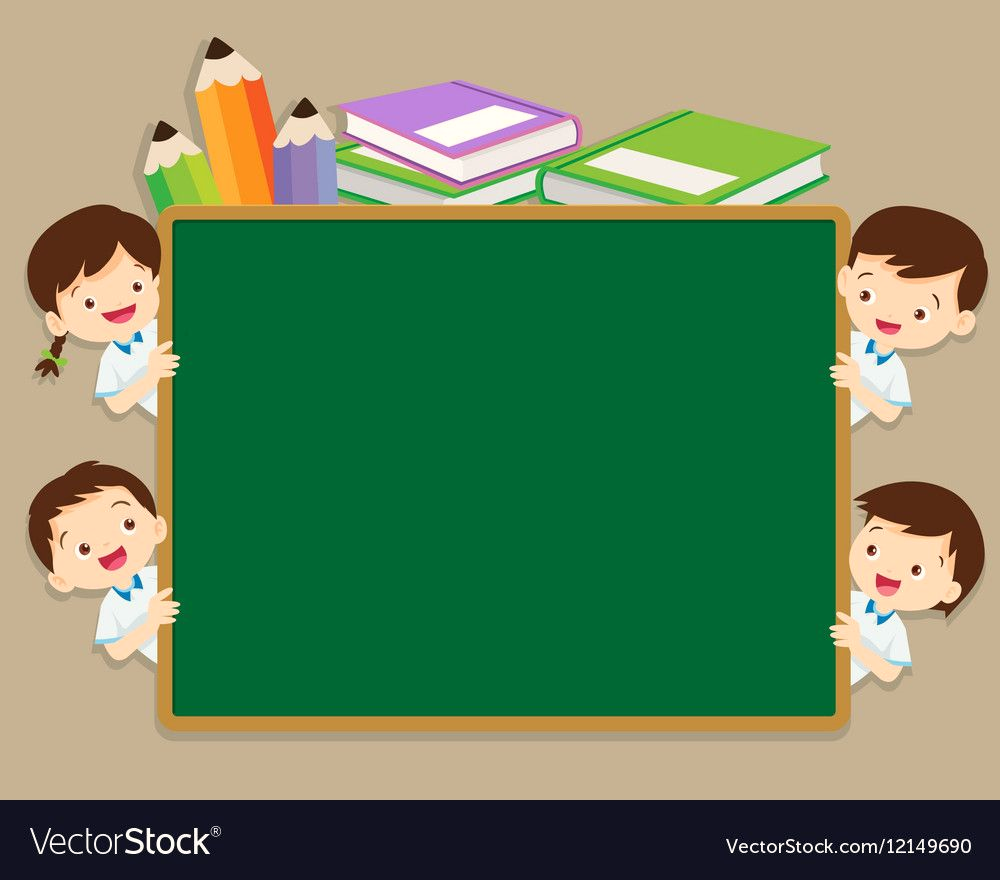 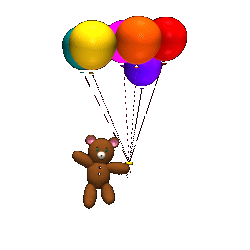 أهلاومرحبا بكم في حصة
 التربية الأخلاقية
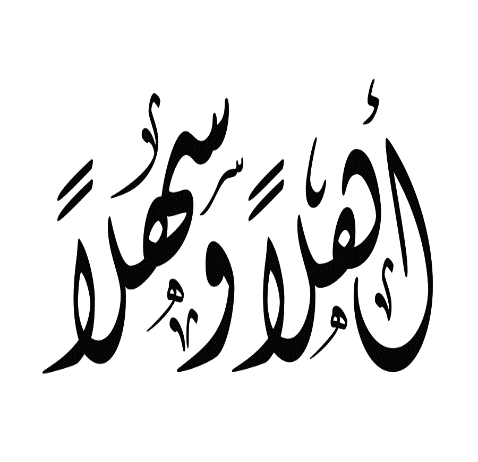 السلام عليكم ورحمة الله وبركاته
التربية الأخلاقية
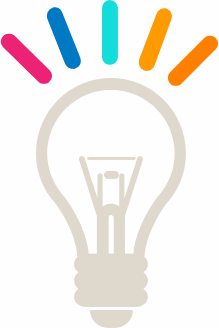 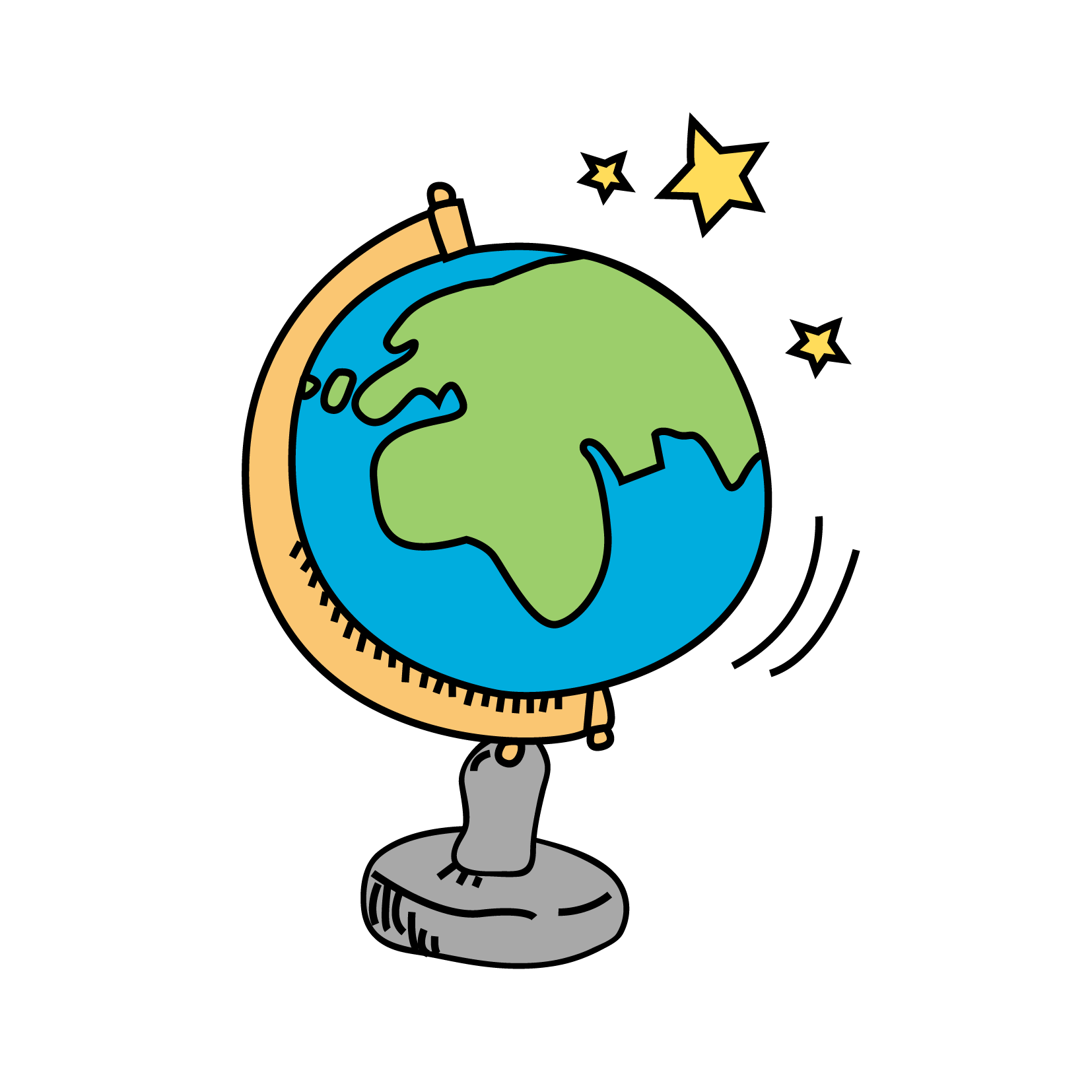 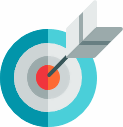 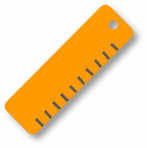 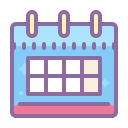 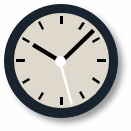 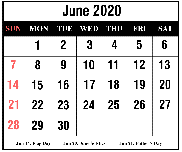 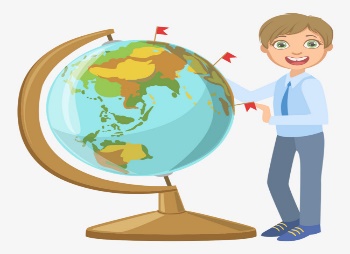 45min
اليوم:...........
التاريخ: 29\9\2020
أ.فاطمة اليماحي
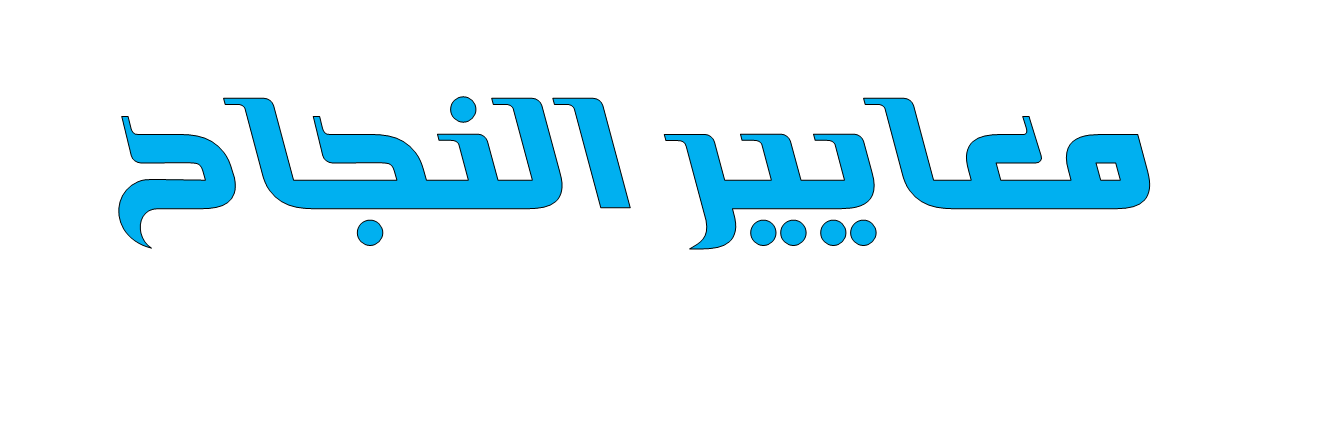 خطة سير الحصة 
الدرسية عن بعد..
عنوان الدرس 
والتهيئة
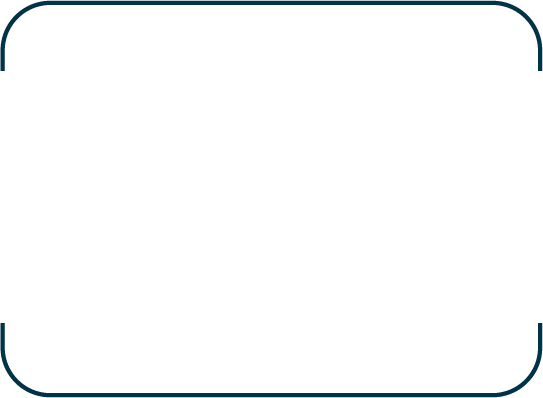 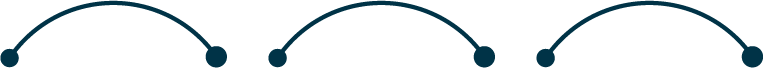 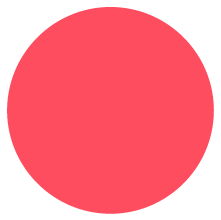 عرض الدرس
والأنشطة المصاحبة
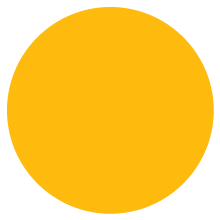 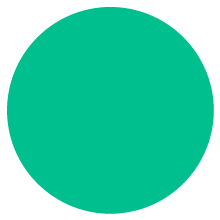 التقويم الختامي والتغذية 
الراجعة
نواتج الدرس
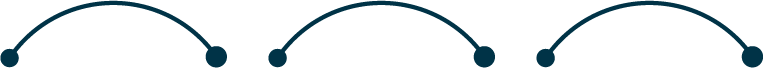 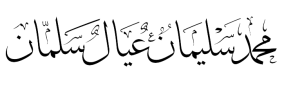 نشاهد معاً هذا الفيلم الصامت
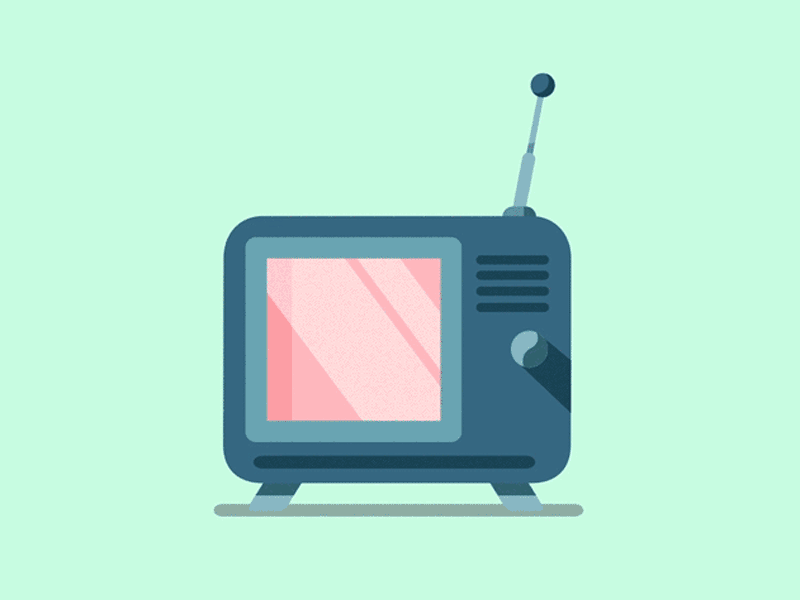 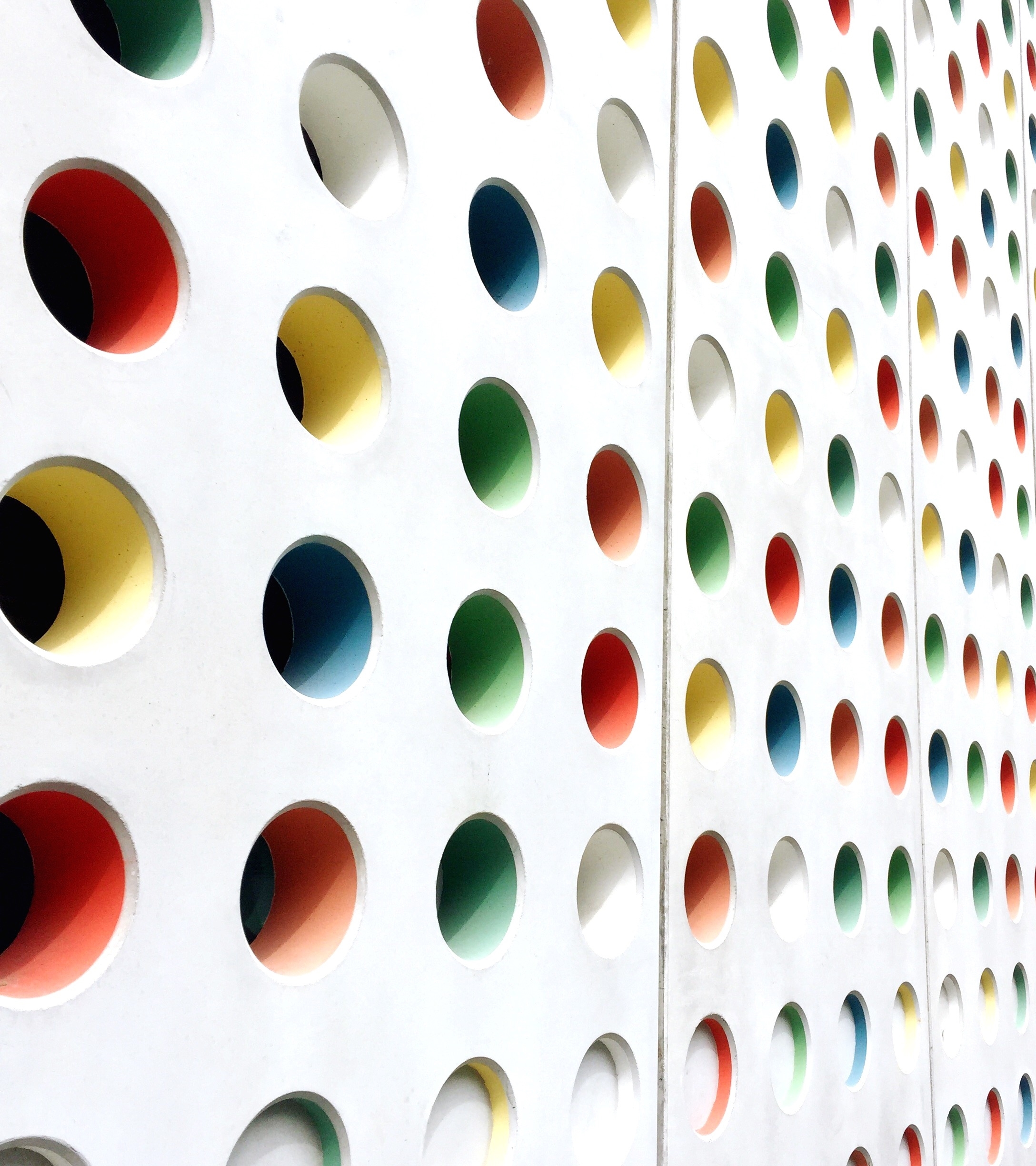 أتحمل مسؤولية ذاتي لمصلحتي
الدرس 2 / الوحدة الثانية
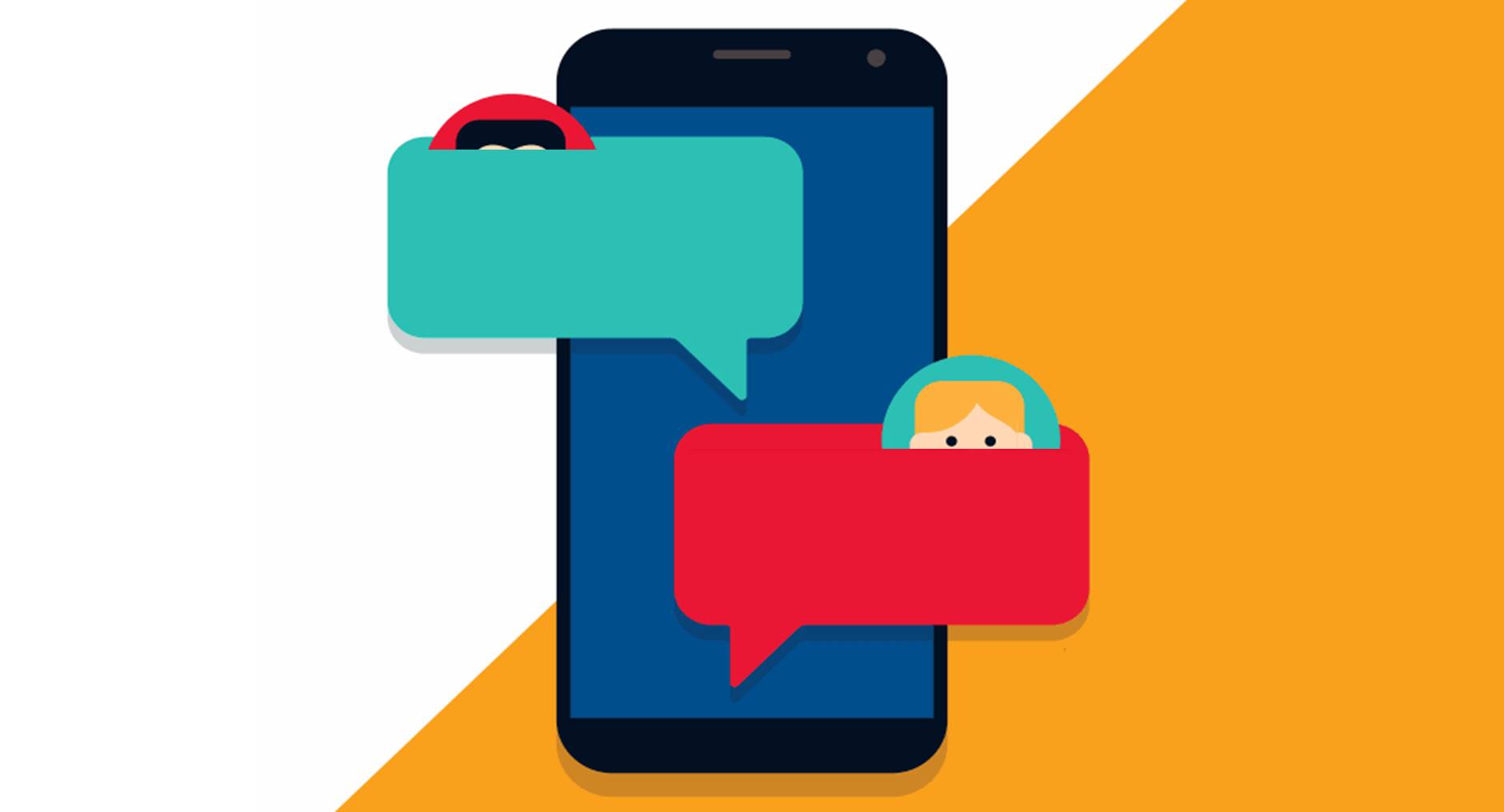 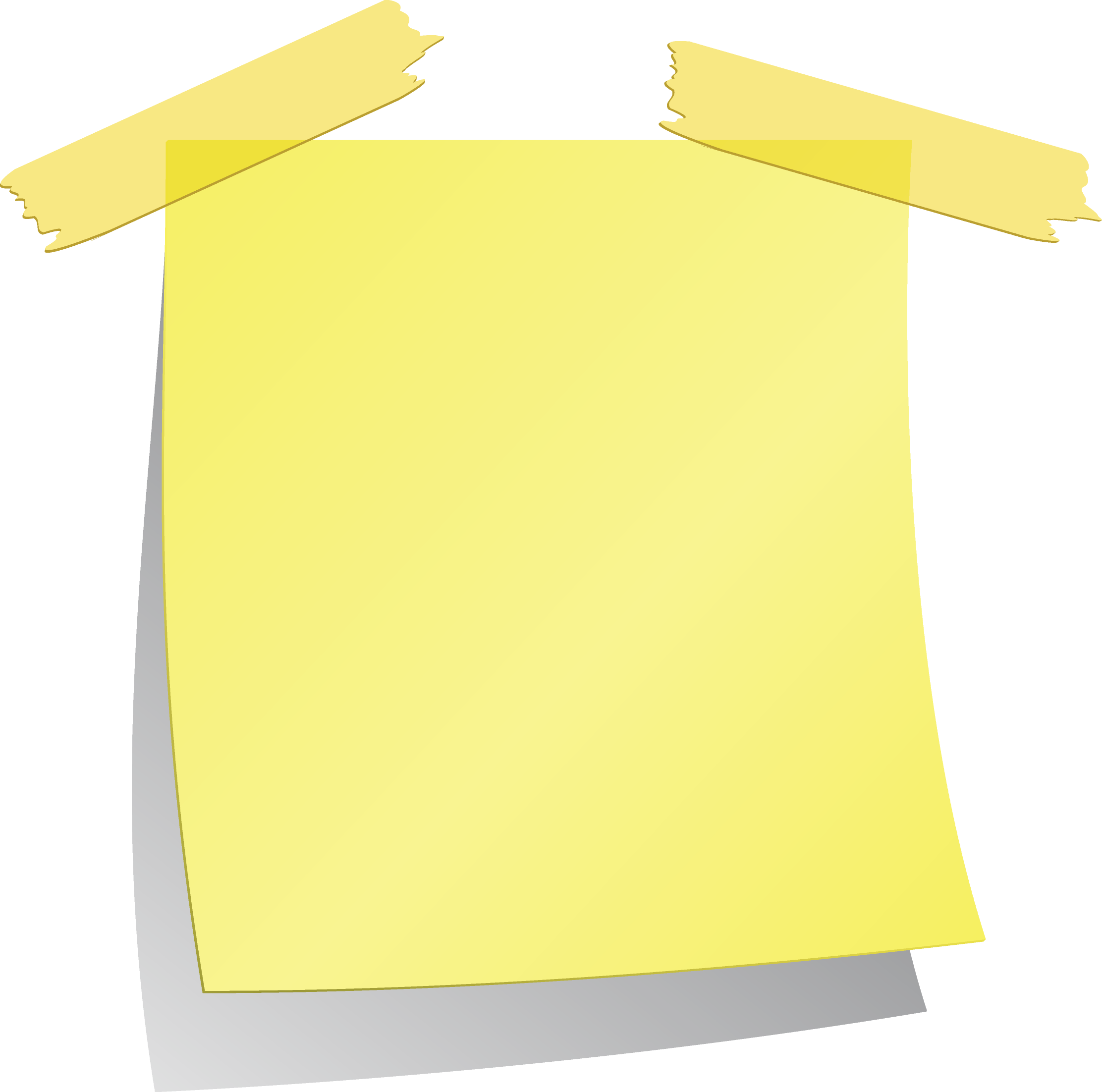 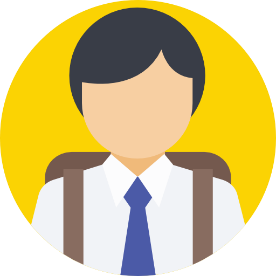 طلبة الصف
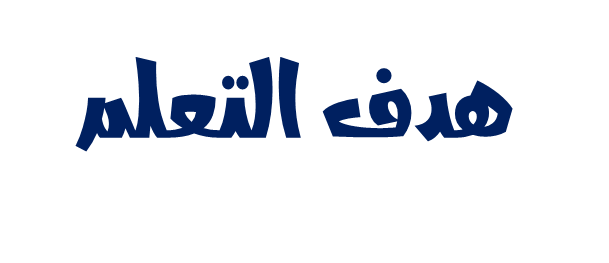 ما هو هدف تعلمنا اليوم يا معلمتي
- التعرف على العوامل التي تؤثر في الثقة بأنفسهم وتقدير الذات ، وطرائق تطوير المرونة.
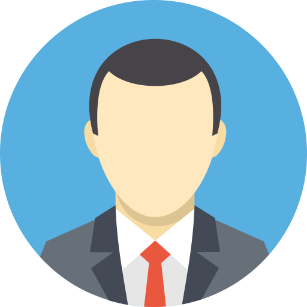 الأستاذة فاطمة
سنتعرف اليوم على :
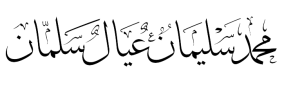 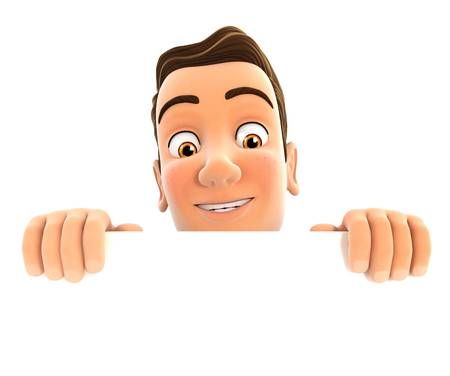 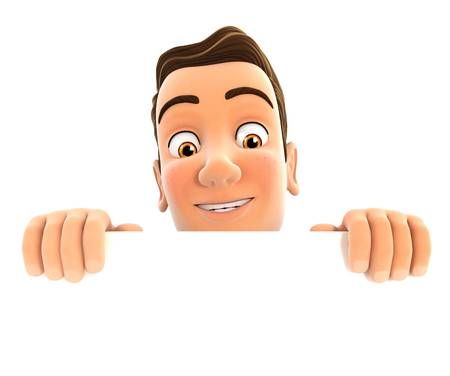 ابحثي عن معنى الكلمة من أي مصدر تريدين
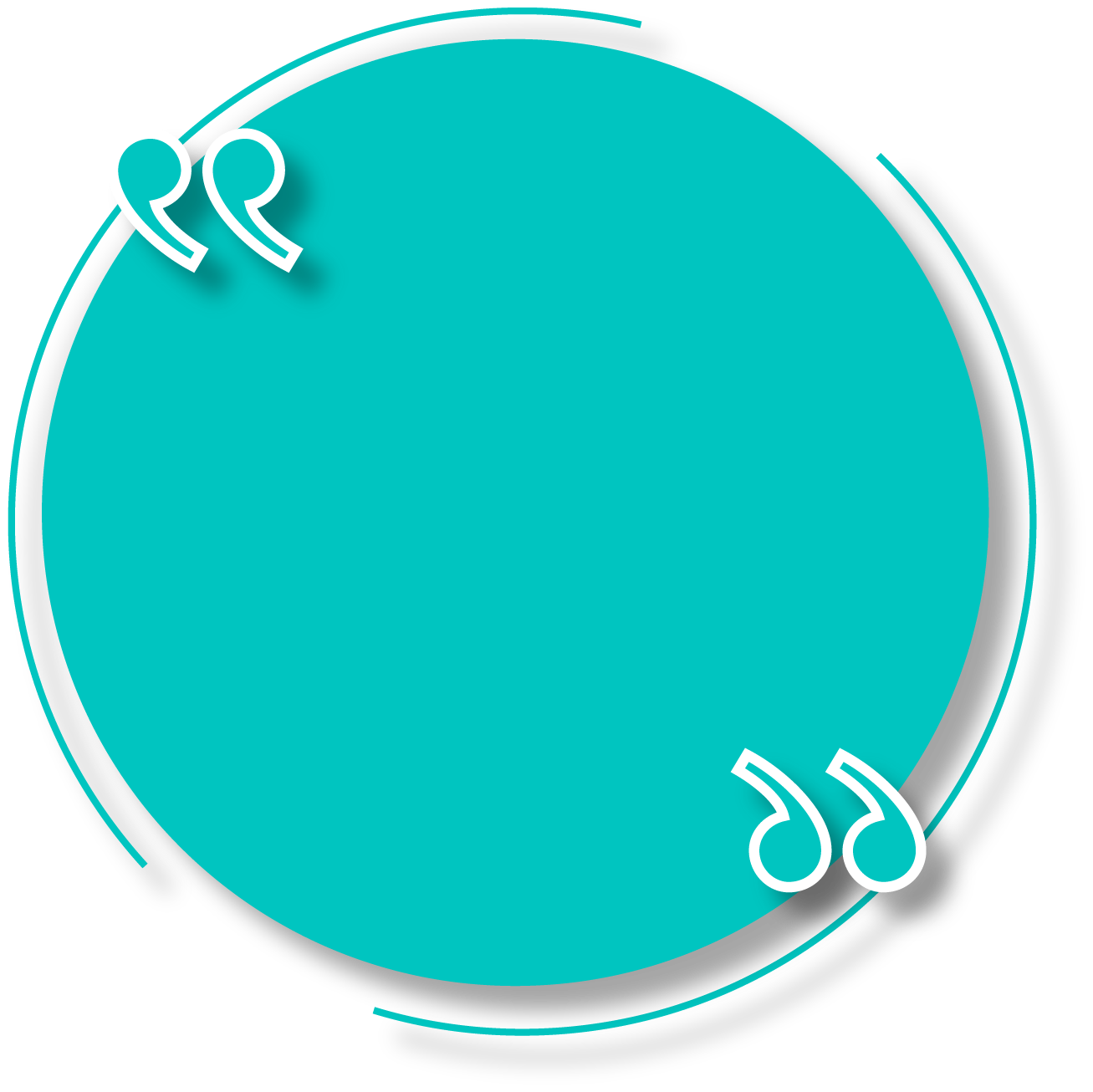 المسؤولية الذاتية
الكلمة الجديدة
وضع أهداف للنجاح 
وتحقيق الذات في الحياة
الشخصية والتعليمية
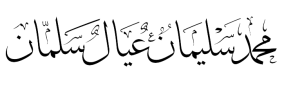 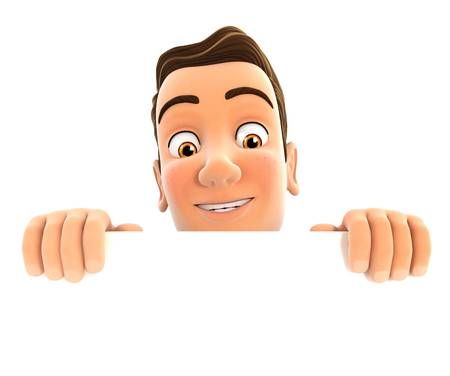 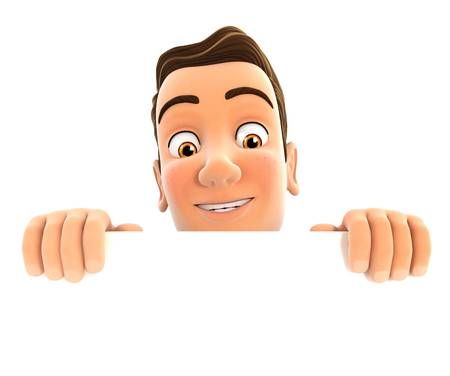 ابحثي عن معنى الكلمة من أي مصدر تريدين
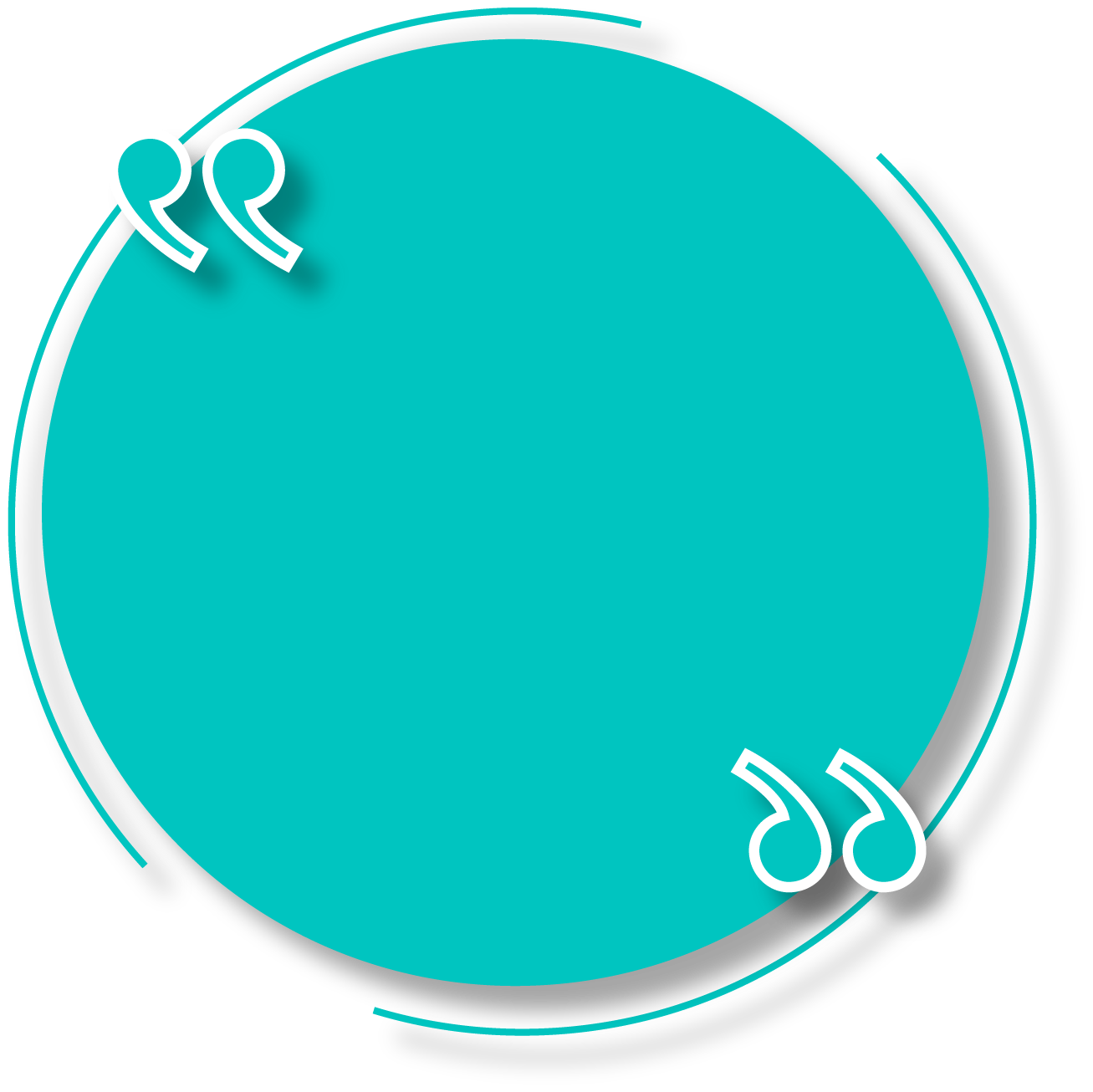 المسؤولية أسرية
الكلمة الجديدة
القيام بالواجبات ومشاركة الأعباء وحماية حقوق أفراد الأسرة
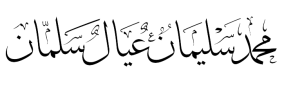 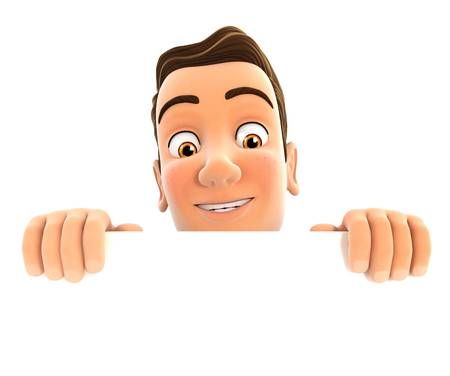 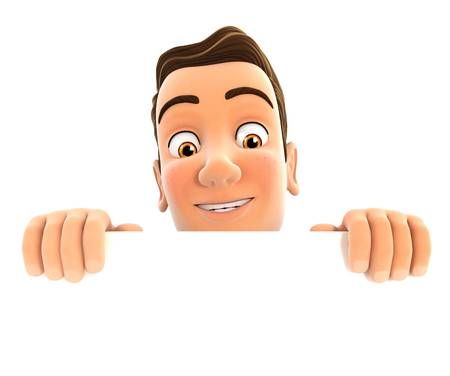 ابحثي عن معنى الكلمة من أي مصدر تريدين
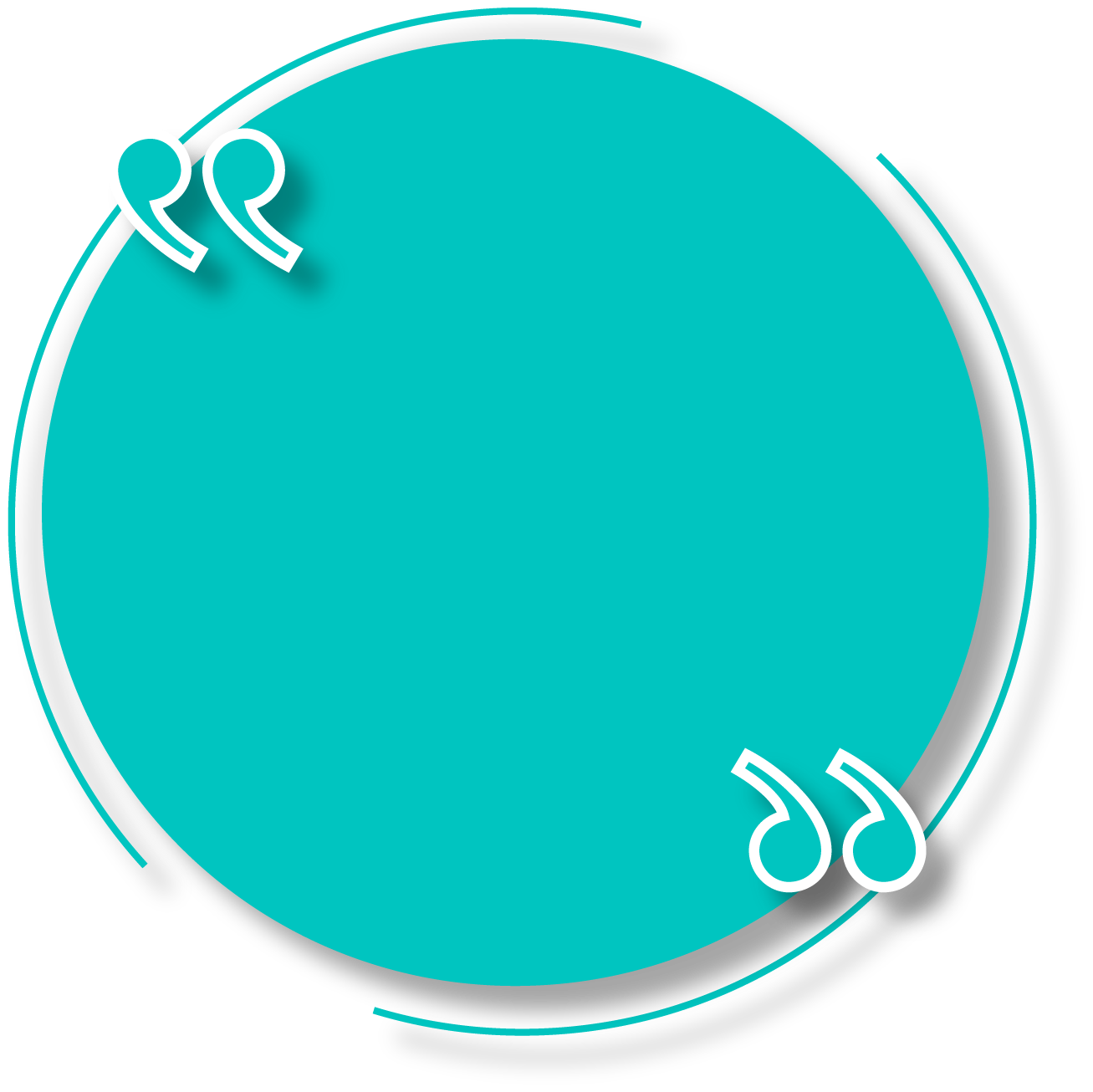 الكلمة الجديدة
مسؤولية مجتمعية
حماية المواطنين وتأمين حقوقهم وصون الوطن
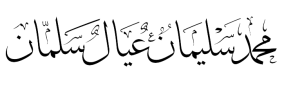 الربط مع الحياة الواقعية
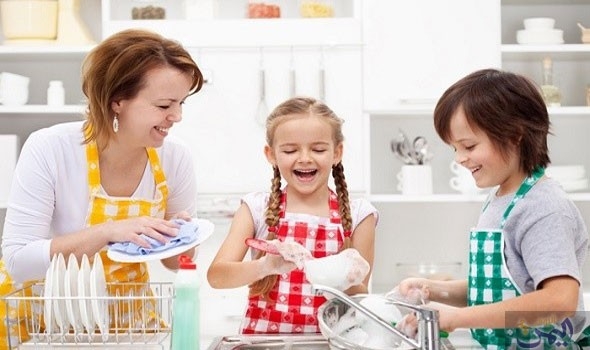 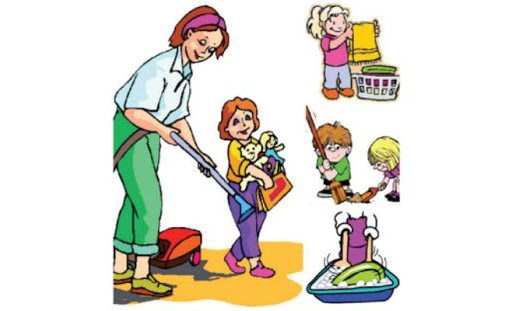 من خلال الصورة ما الدور الذي تقومين به ضمن أسرتك ؟
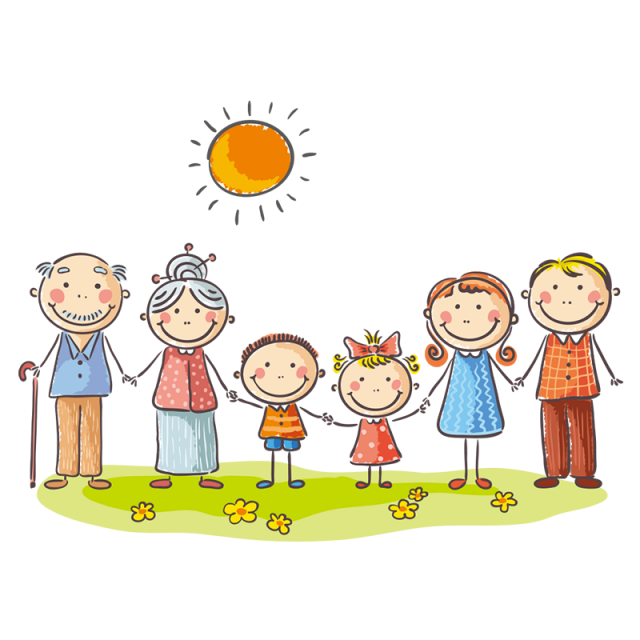 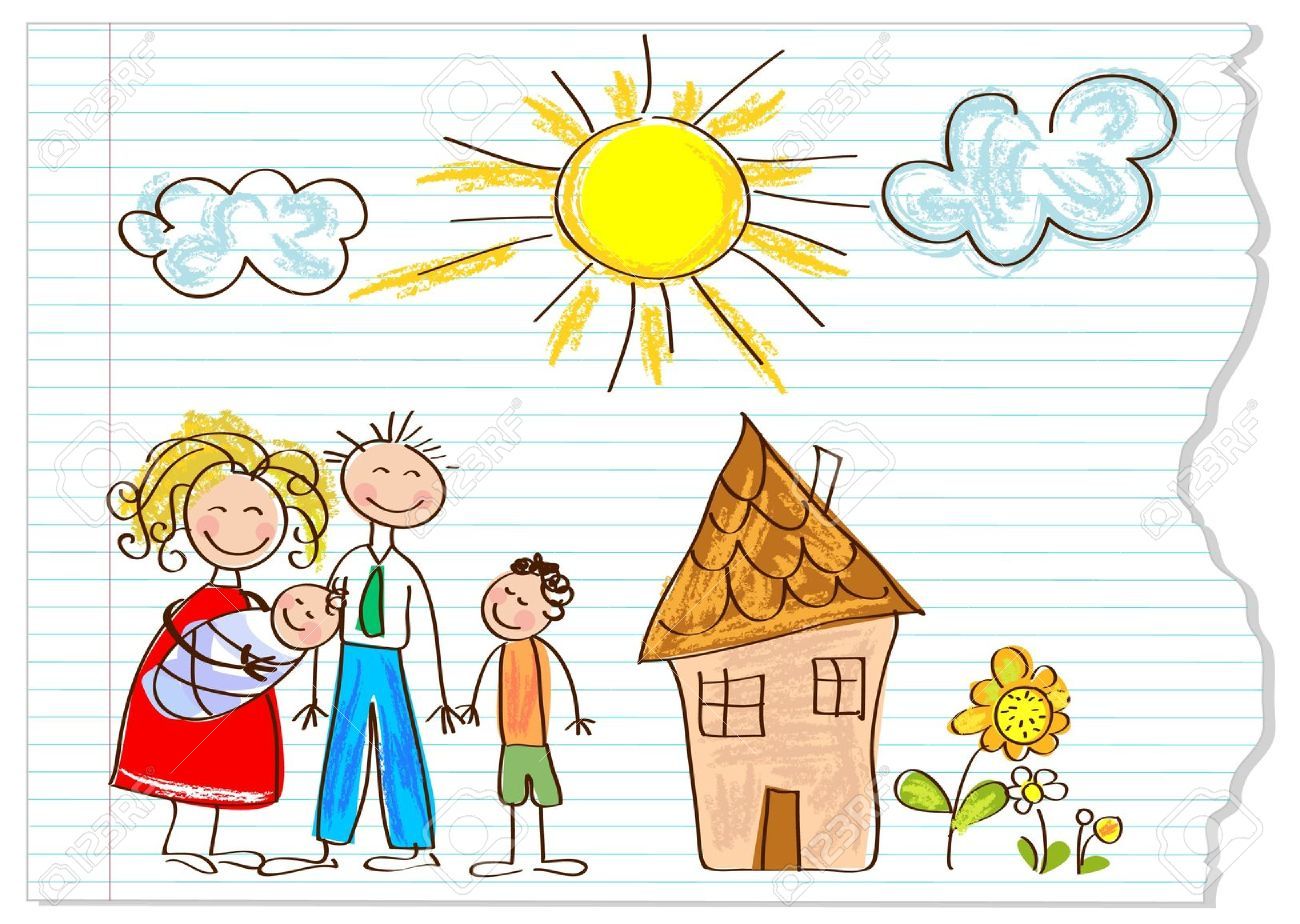 اقترح بعض الأدوار لأفراد أسرتك 
هل يمكن تبديل هذه الأدوار ؟
ماذا سيحدث إذا لم نتصف بالمسؤولية
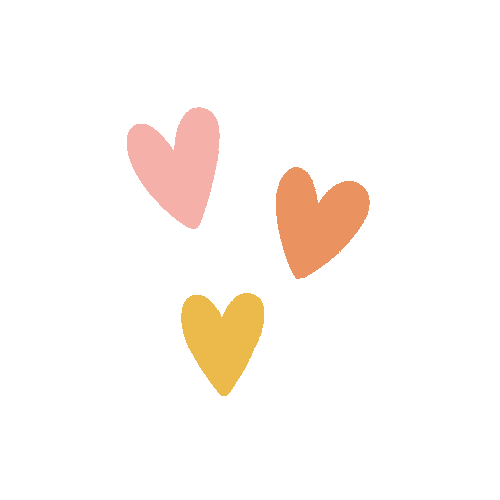 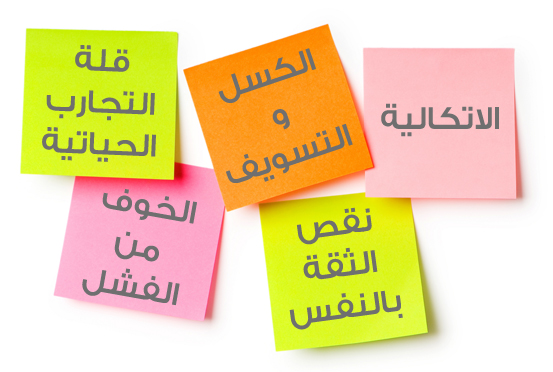 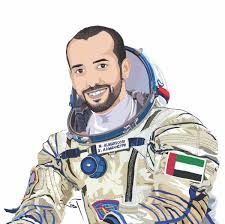 من هذا الذي في الصورة  ؟
كيف أصبح مسؤولاً عن نفسه ؟
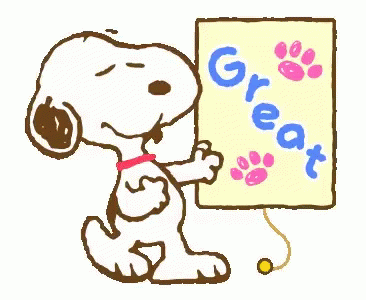 كيف أصبح مسؤولاً عن مجتمعه ؟
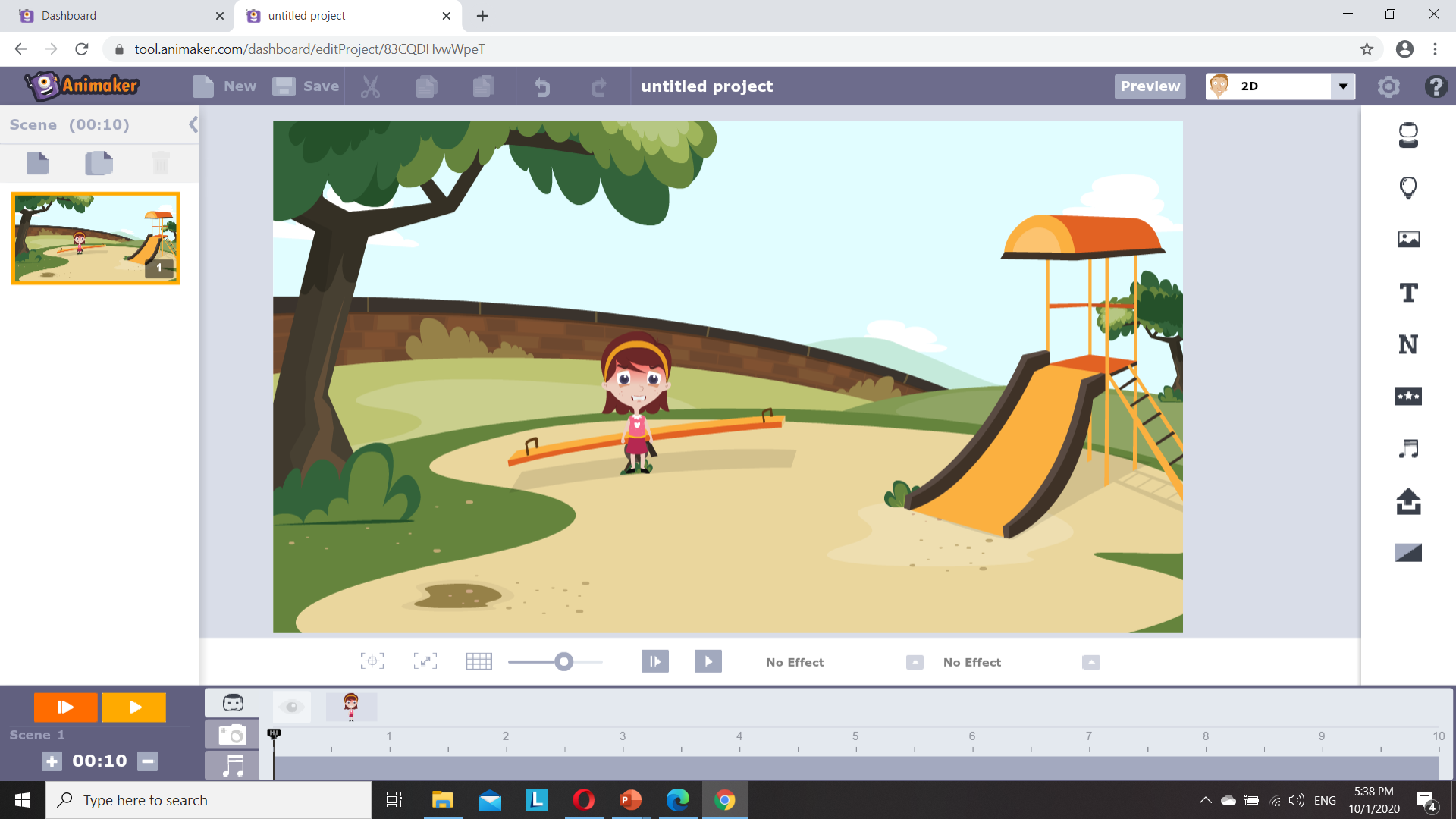 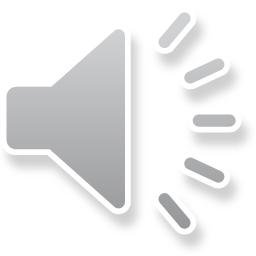 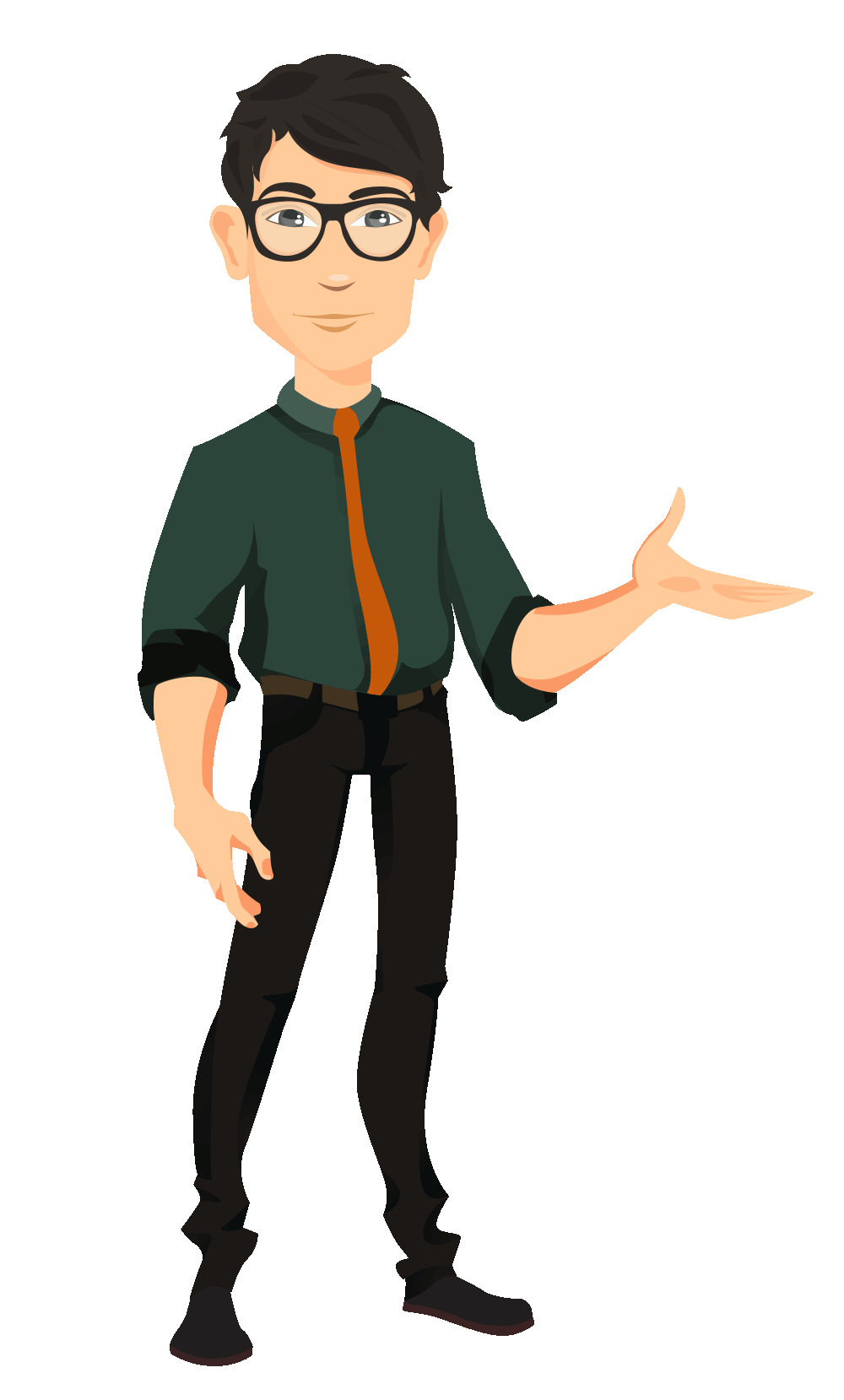 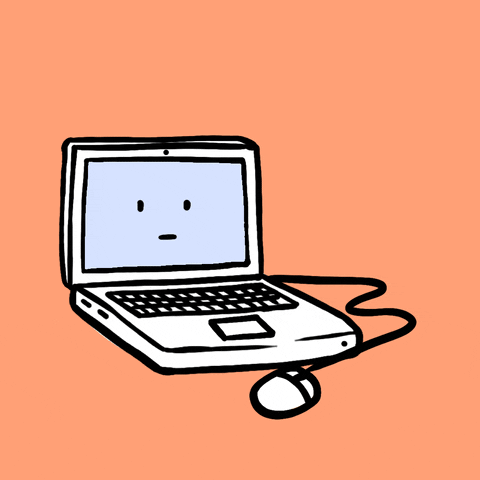 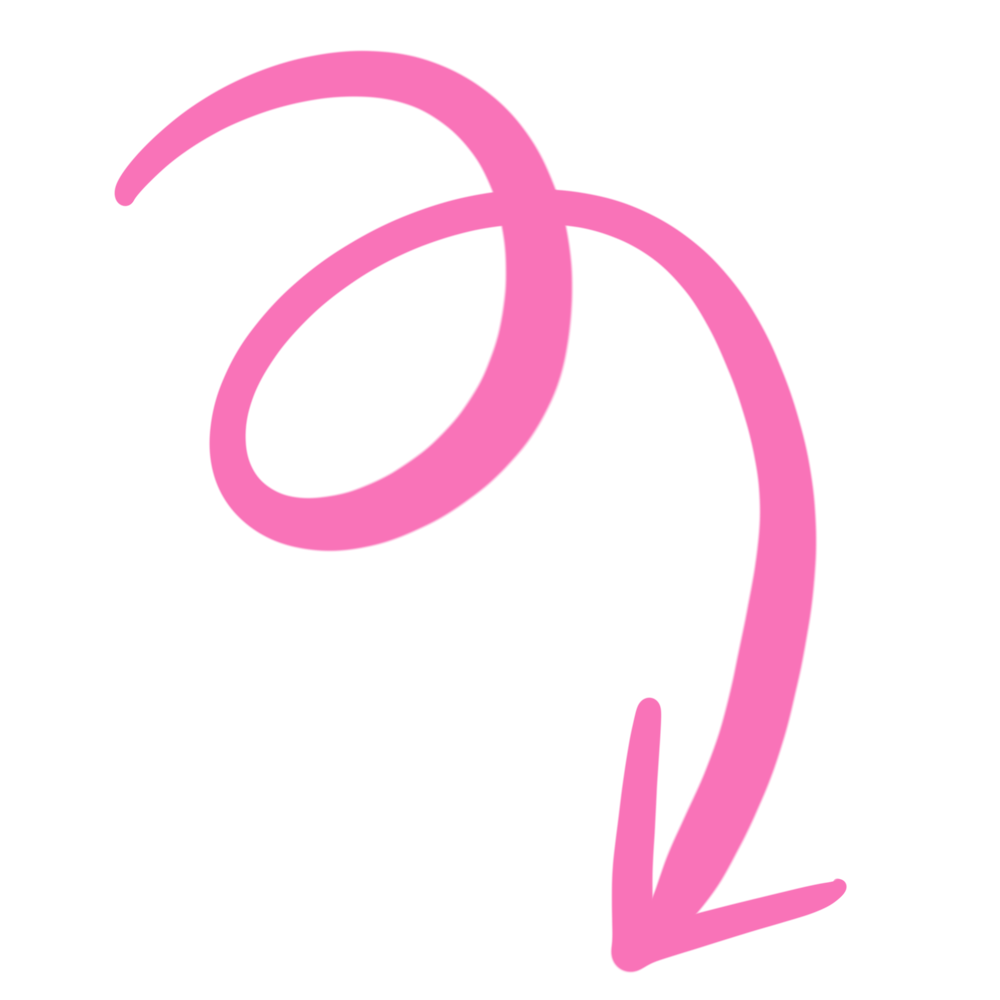 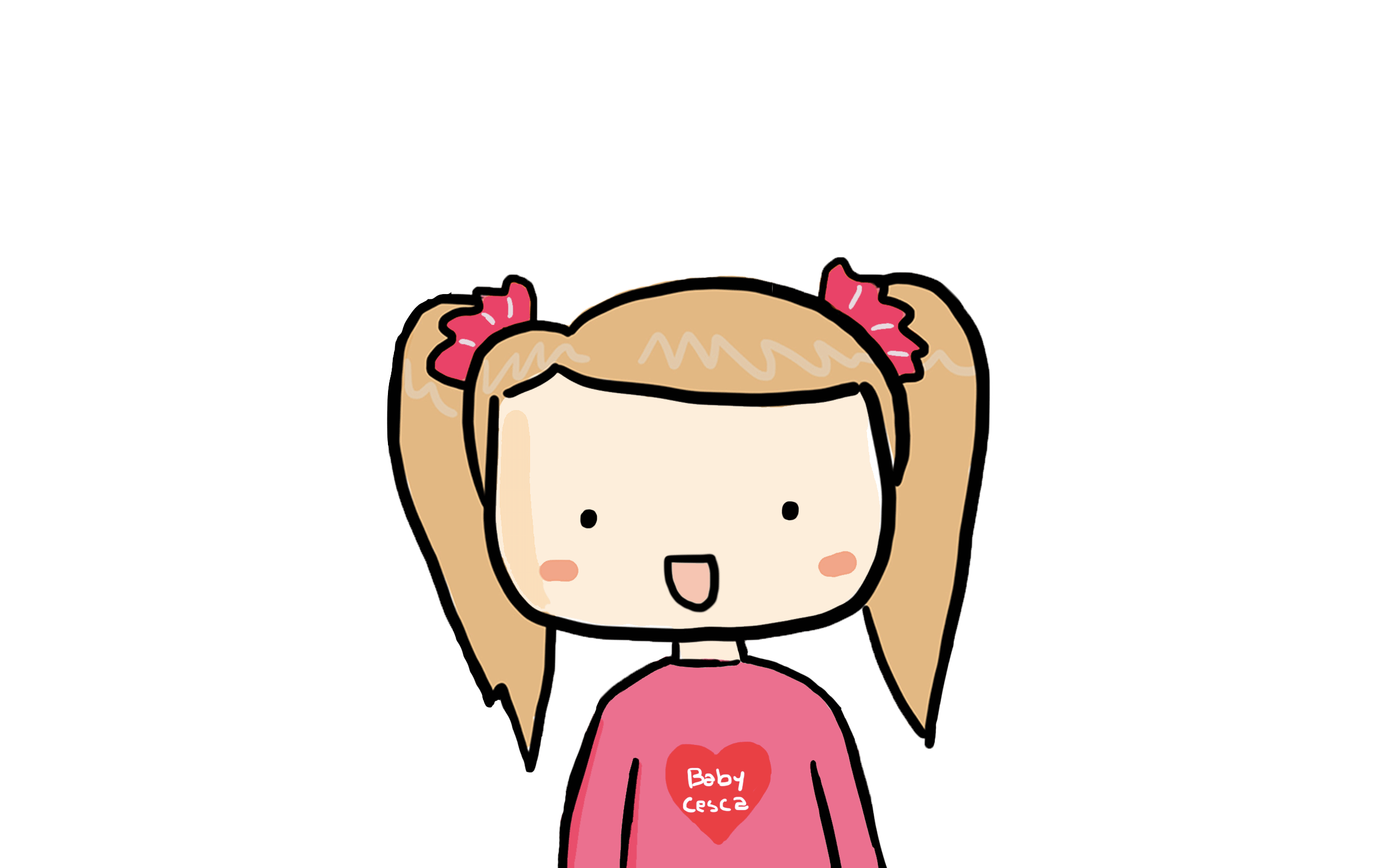 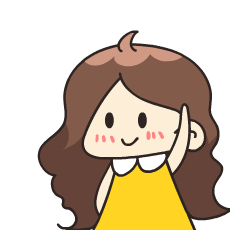 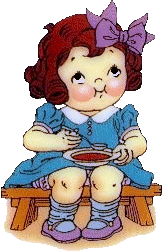 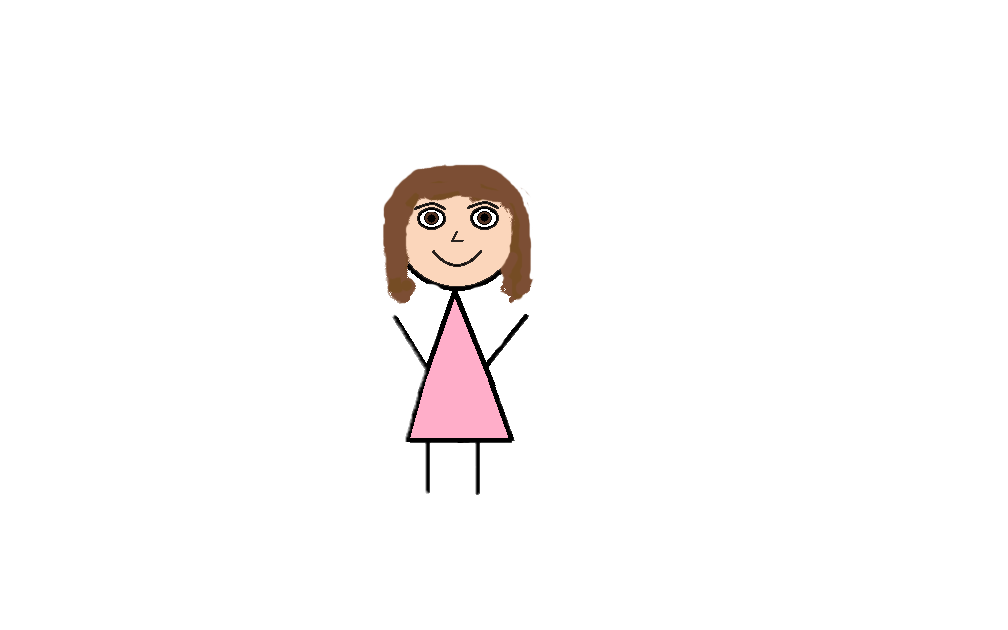 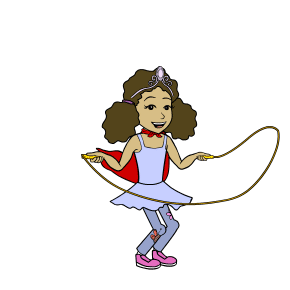 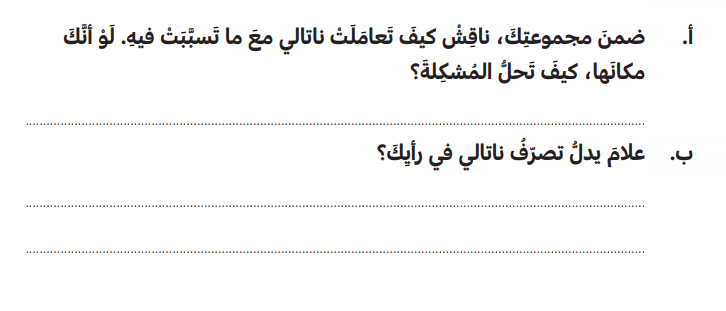 سأتحمل المسؤولية
تعاملت مع المشكلة بمسؤولية
تصرف مسؤول يدل على المسؤولية
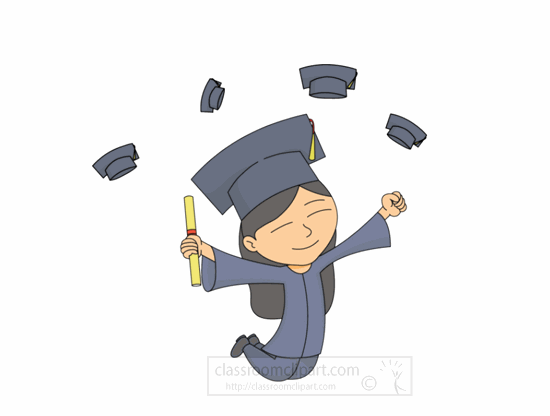 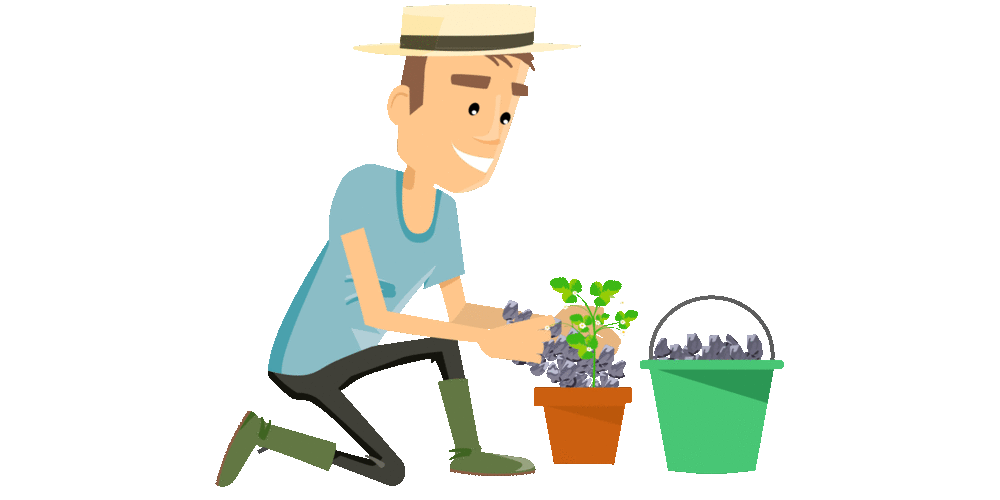 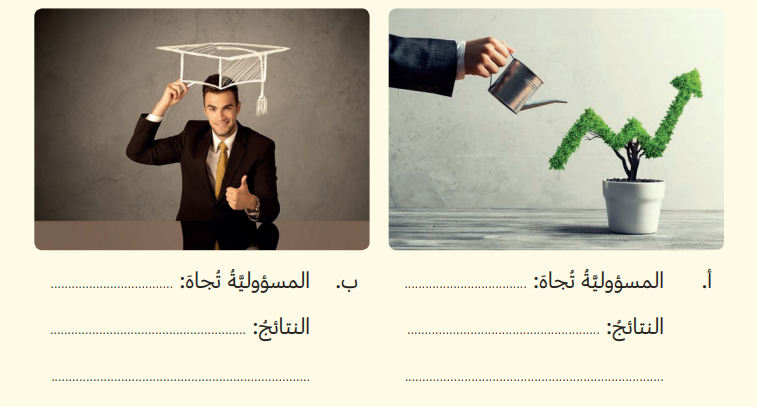 ذاتى
المجتمع
التقدم والنجاح
نمو النباتات
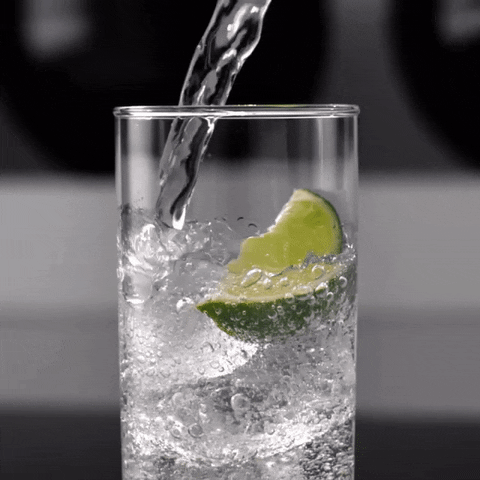 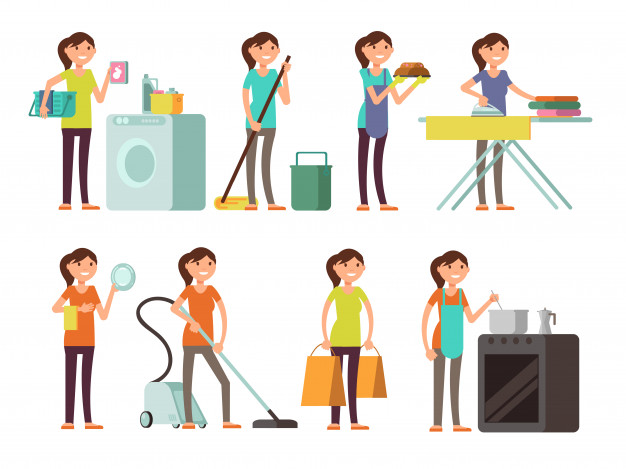 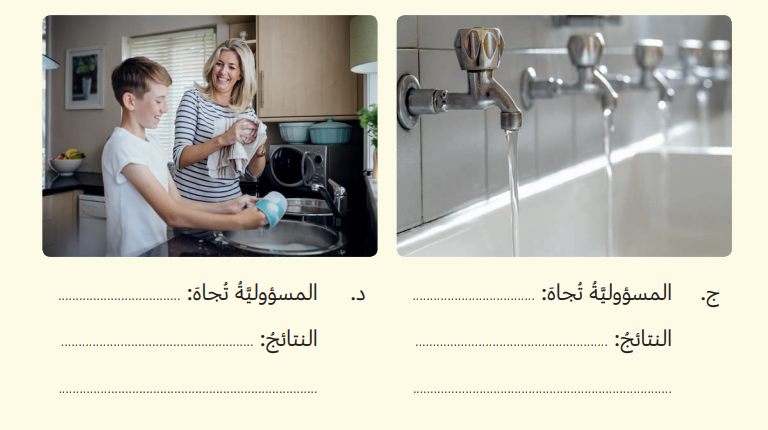 مجتمعى
أسرتى
الحفاظ على المياه
سعادة الاسرة
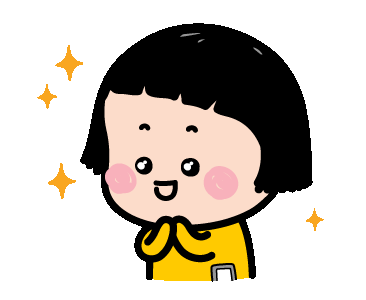 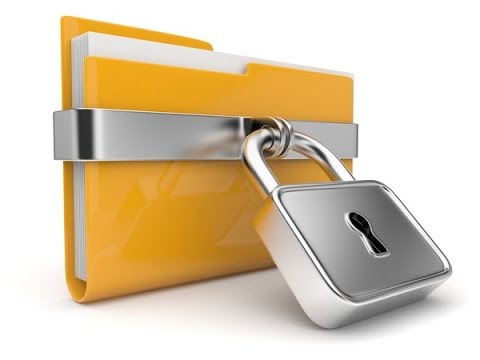 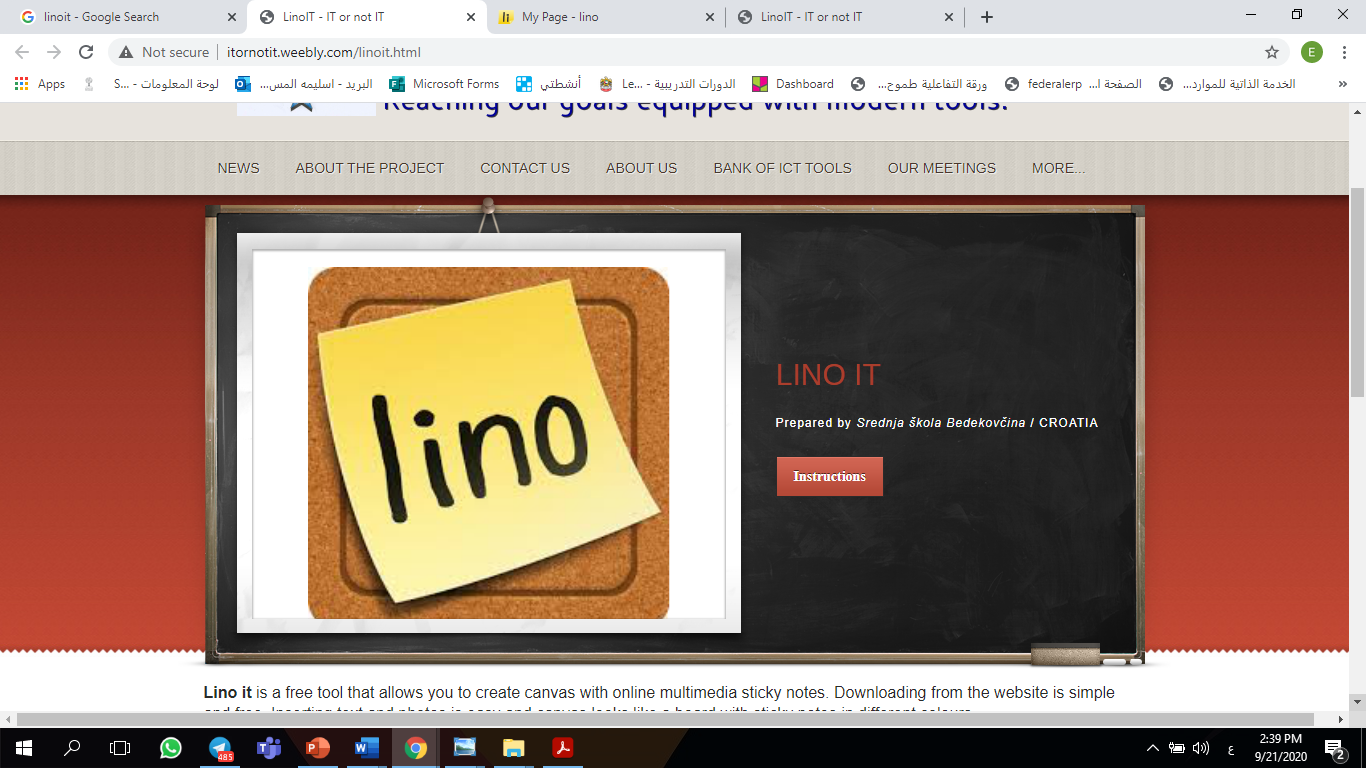 غلق الدرس
سجلي 
أهم النقاط المستفادة من درس أتحمل مسؤولية ذاتي لمصلحتي  ؟
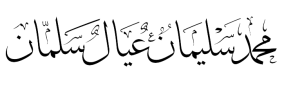 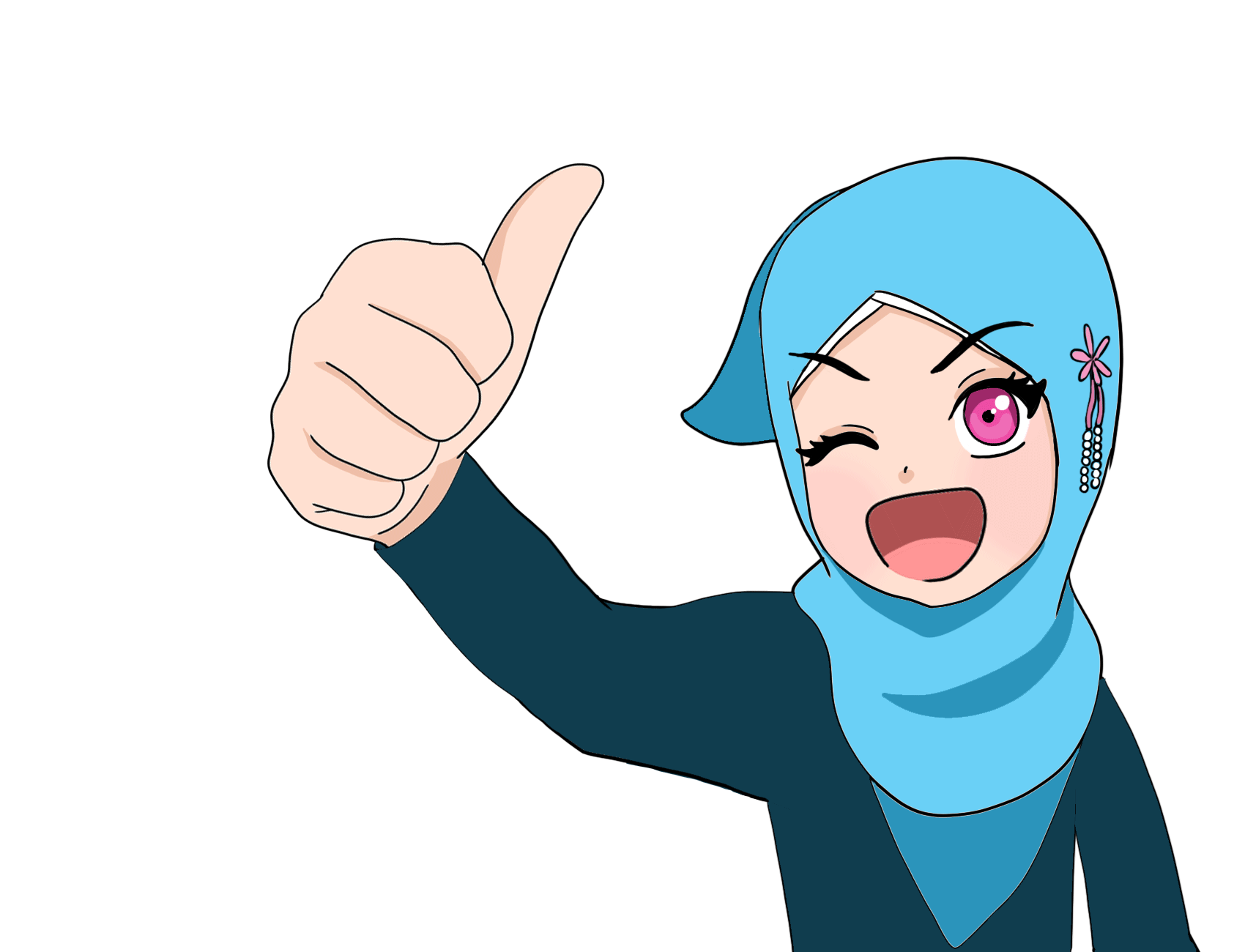 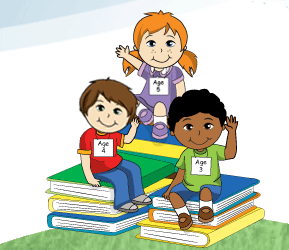 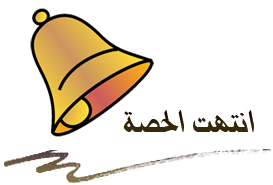